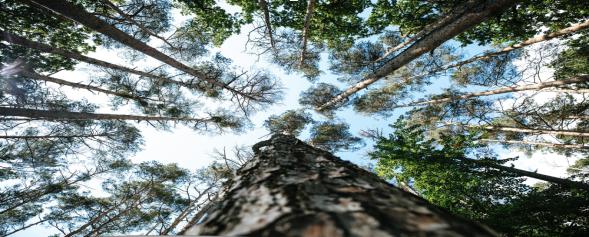 Toolkit 1Learning Unit 10Awareness about yourself: reconnecting to yourself, keep in mind your resilience Pre intervention
Developed by 




Associazione EMDR per l’Italia
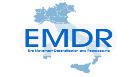 1. Awareness about your self
Question: Do you feel able to participate in an Early Psychological Intervention?
Activity 1: Recommendations
L.U. 10 – SynopsisAwareness about yourself: reconnecting to yourself, keep in mind your resilience
2. Check your  inner resilience
Question: Am I connected to my inner resilience?
Activity 2: Exercise: Light stream technique
Activity 3: Recommendations
3. Check your external resilience  
Questions: Am I connected to a strong external network?
Activity 4: Recommendations
Activity 5: Self-assessment
4. Areas of improvement
Question: Can I do something more to improve my resilience?
Activity 6: Exercise: Reinforce my resources
5. What is you coping style?
 Question: Do you know your coping style?
Activity 5: Self-assessment: Map your coping style
1 - Awareness about yourself
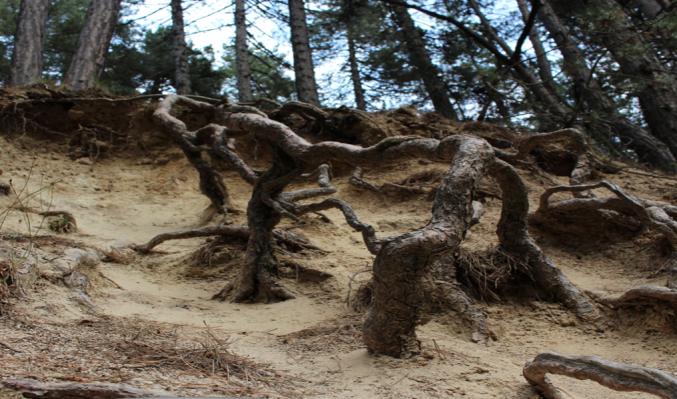 1. Do you feel able to participate in an Early Psychological Intervention?
Yes
No
Please go to the next question
Please see activity 1
Recommendations
2 – Check your inner resilience
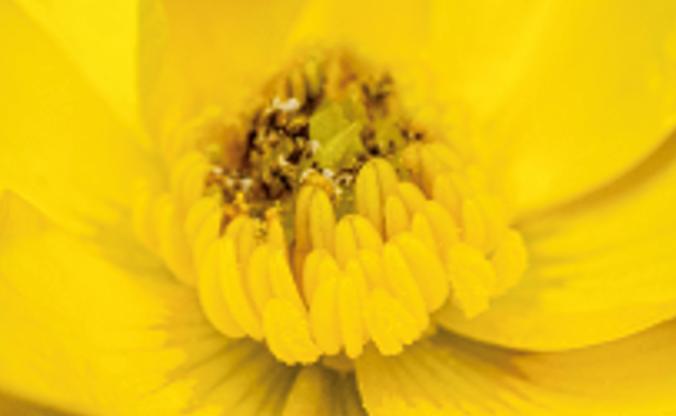 2. Am I connected to my inner resilience?
Yes
No
Please see activity 3
Please see activity 2
Reccomendation
Exercise: Light Stream Technique
3. Check your inner resources3 – Check your external resilience
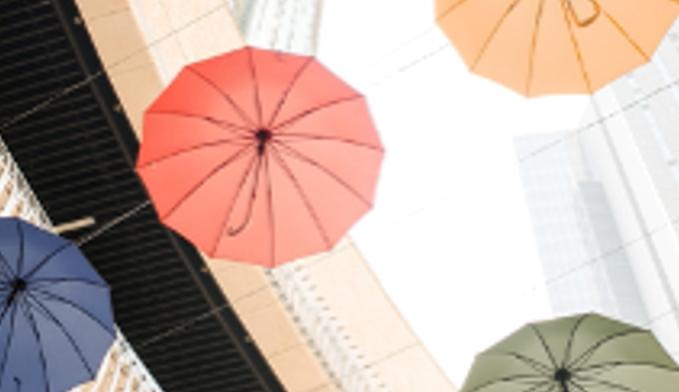 3. Am I connected to a strong external network?
Yes
No
Activity 5
Activity 4
Psyco-education reccomandation
Self assessment
3. Check your inner resources4. Areas of improvement
4. Can I do something more to improve my resilience?
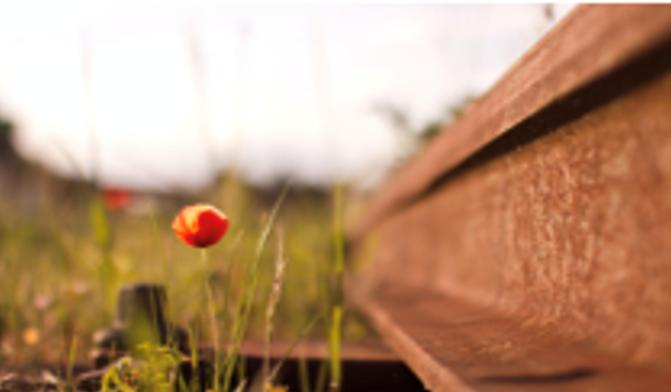 Yes
No
Please go to the next question
Activity 6
Reinforce my resources
3. Check your inner resources 5.What is your coping style?
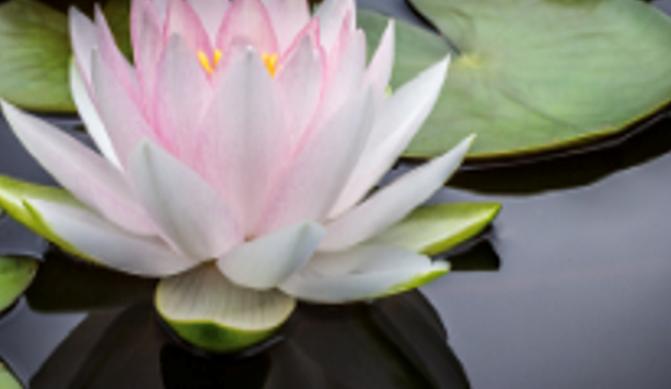 5. Do you know your coping style?
Yes
No
Go to the last qquestion
Activity 7
Self-assessment: Map your coping style
Check the overall content of L.U. 10Awareness about yourself: reconnecting to yourself, keep in mind your resilience
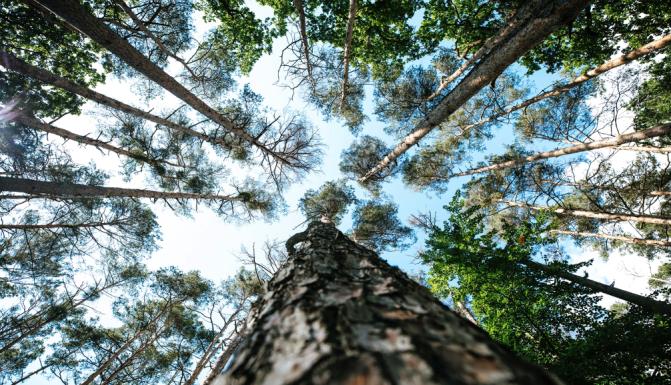 Do you feel your resilience?
Yes
No
You have finished this unit
Please come back to Activity 1
Thanks
You have finished
Keep going to another Unit
if you need